Vybrané Zjednodušené Informace pro příjemce
obsah
Publicita
Zpráva o realizaci a žádost o platbu
IS ESF
Změny projektu
2
Informační a komunikační opatření (publicita)
Povinný plakát
alespoň 1 povinný plakát min. A3 s informacemi o projektu – využít je třeba el. šablonu z www.esfcr.cz 
po celou dobu realizace projektu
v místě realizace projektu snadno viditelném pro veřejnost (např. vstupní prostory budovy)
Pokud je projekt realizován na více místech, bude plakát umístěn na všech těchto místech.
Pokud nelze umístit plakát v místě realizace projektu, bude umístěn v sídle příjemce.
Pokud příjemce realizuje více projektů OPZ v jednom místě, je možné pro všechny tyto projekty umístit pouze jeden plakát.
4
VIZUÁLNÍ IDENTITA - použití
ANO
NE
plakát, billboard, permanentní billboard nebo stálá pamětní deska; 
webové stránky, microsity, sociální média informující o projektu; 
propagační tiskoviny (brožury, letáky, plakáty, publikace, školicí materiály) a propagační předměty; 
propagační audiovizuální materiály (reklamní spoty, product placement, sponzorské vzkazy, reportáže, pořady);
inzerce (internet, tisk, outdoor); 
soutěže (s výjimkou cen do soutěží); 
komunikační akce (semináře, workshopy, konference, tiskové konference, výstavy, veletrhy); 
PR výstupy při jejich distribuci (tiskové zprávy, informace pro média);
dokumenty určené pro veřejnost či cílové skupiny projektu (vstupní, výstupní/závěrečné zprávy, analýzy, certifikáty, prezenční listiny apod.).
interní dokumenty; 
archivační šanony; 
elektronická i listinná komunikace;
pracovní smlouvy;
dokumentace k zakázkám;
veškeré smlouvy s dodavateli;
smlouvy mezi příjemcem či partnerem a dalším subjektem (nikoli dodavatelem), jejichž předmětem je zapojení cílové skupiny do projektu, kdy žádná ze smluvních stran není cílovou skupinou;
účetní doklady vztahující se k výdajům projektu;
vybavení pořízené z prostředků projektu (s výjimkou propagačních předmětů); 
neplacené PR články a převzaté PR výstupy (např. médii); 
ceny do soutěží;
výstupy, kde to není technicky možné (např. strojově generované objednávky, faktury).
5
zpráva o realizaci a žádost o platbu (ZoR/ŽoP) V IS KP21+
Založení zprávy o realizaci
Zpráva o realizaci a žádost o platbu  (ZoR/ŽoP)se podávají do konce měsíce následujícího po konci monitorovacího období (závěrečná ZoR/ŽoP do 2 měsíců).

pokyny pro vyplnění zprávy o realizaci na www.esfcr.cz
7
indikátory
NEVYKAZOVAT
změny hodnot u indikátorů týkajících se PODPOŘENÝCH OSOB, ta se načtou z informačního systému IS ESF

Změny se vykazují přírůstkově, tj. o kolik narostla dosažená hodnota v daném období, dosaženou kumulativní hodnotu i procento plnění počítá systém.
8
HORIZONTÁLNÍ PRINCIPY
Popis plnění vlivu se NEVYPLŇUJE:
u horizontálních principů, kde je uveden neutrální vliv.

Popis plnění vlivu se VYPLŇUJE pomocí tlačítka vykázat změnu/přírůstek:
u horizontálních principů se zvolenou variantou „Cílené zaměření na horizontální princip“ nebo „Pozitivní vliv na horizontální princip“.
9
IDENTIFIKACE PROBLÉMU
vyplňují se informace o případných problémech, které se vyskytly v realizaci projektu v průběhu období, za které je tato ZoR vykazována (IDENTIFIKACE, POPIS, ŘEŠENÍ)
10
Dokladování výdajů – mobilita mládeže
11
Dokladování výdajů – Příplatek za zahraniční stáž
12
Dokladování výdajů - Kapesné
13
Vzory a podpůrné dokumenty
Náležitosti dokumentů jako je např. Dohoda o vstupu do projektu či prezenční listiny jsou stanoveny ve Specifické části pravidel pro žadatele a příjemce v rámci OPZ+ pro projekty s jednotkovými náklady zaměřené na podporu mezinárodní mobility znevýhodněné mládeže
Prezenční listiny, na základě kterých budou vypláceny jednotky, musí splňovat požadavky uvedené ve Specifických pravidlech!
Na webových stránkách výzvy budou k dispozici ke stažení:
Vzor Dohody o vstupu do projektu
Profil účastníka
Vzory prezenčních listin pro povinné aktivity
Kalkulačka ZoR s evidencí akcí
14
Pomůcka - Kalkulačka pro ZoR
Bude k dispozici na webové stránce výzvy
Příjemce bude zadávat do kalendáře absolvované aktivity za sledované období pro jednotlivé účastníky
Výběr aktivit z rozvíratelného menu
15
Kalkulačka PRO ZOR
Na svodném listu se pak automaticky propíše součet jednotek za jednotlivé účastníky a celkový počet jednotek za aktivity v daném období a vyčíslí se celkové způsobilé výdaje v aktuální ZoR
16
Finalizace ZoR
ZoR musí být finalizována až po finalizaci žádosti o platbu.
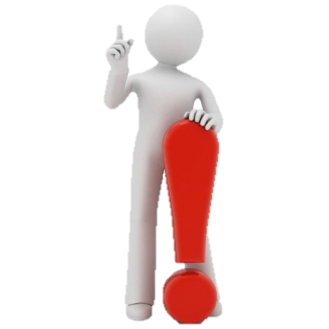 17
Žádost o platbu (ŽOP) s vyúčtováním
je nedílnou součástí zprávy o realizaci
musí být finalizována a podepsána před finalizací ZoR
u ex ante: 1. ŽoP již schválena
18
IS ESF
Monitorování podpořených osob v IS ESF
Pro vstup do systému je nutná registrace na www.esfcr.cz. 
Notifikace o zřízení účtu zástupce příjemce (kontaktní osoba žadatele) bude/byla zaslána e-mailem.
Aktivační kód bude/byl zaslán do datové schránky uvedené v žádosti. 
Přístup zřízený řídicím orgánem – kontaktní osoby. Další přístupy zřizuje kontaktní osoba sama.
Pokyny pro příjemce pro práci s IS ESF 2021+ jsou ke stažení na úvodní stránce, připravena je také podrobná nápověda pro uživatele, která je součástí samotné aplikace. Online podpora je zajištěna pomocí klubů fóra.
20
Monitorování podpořených osob v IS ESF
Do systému se zapisují účastníci (identifikace dle jména, příjmení, data narození a adresy trvalého pobytu) a dále také detaily o tom, jakých podpor v rámci projektu daná osoba využila a v jakém rozsahu (v počtu hodin, příp. dnů, jednotka se liší podle kategorie využité podpory).
Typy podpory:
Vzdělávání – jednotka 60 min.
Podpora základních kompetencí pro nalezení pracovního uplatnění – jednotka – 60 min.
Specifickou podporou jsou absolvované stáže. Jednotkou rozsahu pro stáže je „délka stáže v měsících“.
21
Monitorování podpořených osob v IS ESF
Ve zprávách o realizaci projektu musí být uvedené dosažené hodnoty indikátorů týkajících se osob. Hodnoty se načítají z IS ESF, ale příjemce musí provést několik kroků, aby došlo k načtení:
zaevidování podpořené osoby do IS ESF,
zadání podpory ke každé z podpořených osob,
schválení seznamu podpořených osob,
přepnutí na záložku seznam projektů – vypočítat indikátory.

Vzory a pokyny k monitorování podpořených osob
Monitorovací list podpořené osoby
Pokyny pro evidenci rozsahu a typu podpory jednotlivým podpořeným osobám
22
Monitorování podpořených osob v IS ESF
Příjemce sám nerozlišuje bagatelní a nebagatelní podporu. Rozlišení provádí systém IS ESF.
Podporu ke každému účastníkovi projektu je třeba do systému zanášet maximálně v intervalech dle délky monitorovacího období.
Do systému se uvádí každý ukončený typ podpory, byť by účastník v projektu dále pokračoval.
„Datum do“ na záložce se specifikací podpory:
datum ukončení uváděné podpory, byť by účastník v projektu dále pokračoval, je-li podpora ukončena v průběhu monitorovacího období,
datum konce monitorovacího období, není-li podpora v průběhu monitorovacího období ukončena.
23
Změny projektu (podstatné a nepodstatné)
Změny projektu
Podstatné změny
změny vyžadující vydání změnového právního aktu
změny nevyžadující vydání změnového právního aktu
ŘO má na posouzení změny 20 pracovních dnů (od předložení žádosti o změnu). Změna nesmí být provedena před schválením ze strany ŘO, resp. před vydáním změnového právního aktu.
Nepodstatné změny – nevyžadují změnu právního aktu
změny, o kterých je potřeba informovat ŘO bez zbytečného prodlení od data provedení změny
změny, o kterých je potřeba informovat ŘO min. 10 pracovních dnů před podáním plánované ZoR/ŽoP
změny, o kterých je potřeba informovat ŘO spolu se zprávou o realizaci projektu 
Změny v osobě příjemce
25
Nepodstatné změny
Informovat ŘO bez zbytečného prodlení od data provedení změny:
kontaktní osoby projektu či adresy pro doručení,
sídla příjemce podpory,
osob statutárního orgánu příjemce,
názvu příjemce (součástí nesmí být převod/přechod práv a povinností příjemce z právního aktu).
Informovat ŘO min. 10 pracovních dnů před ZoR/ŽoP:
změna rozpočtu projektu (přesun prostředků mezi aktivitami)
Informovat ŘO spolu se zprávou o realizaci projektu: 
úprava postupu realizace či způsobu provádění nepovinných akcí
změny v termínech zahájení a ukončení aktivit projektu, nedojde-li ke změně v délce aktivit, ani ke změně termínu ukončení realizace projektu.
26
Změna rozpočtu
přesun prostředků mezi aktivitami v podobě přesunu plánovaného počtu jednotek, mezi stávajícími aktivitami projektu, případně přesunu plánovaného počtu jednotek uvnitř aktivity „Zahraniční stáž“.
Dojde-li při provádění změn k tomu, že část prostředků z rozpočtu projektu nebude možné alokovat na některou z aktivit, založí příjemce na projektu novou (pomocnou) aktivitu „Zůstatek po změnách“, do které tyto zbývající prostředky převede.
V průběhu realizace projektu je možné prostředky z aktivity „Zůstatek po změnách “ využít na navýšení rozpočtu některé z aktivit projektu, a to v souladu s pravidly pro provádění změn.
27
Podstatné Změny
Nevyžadující vydání změnového právního aktu
změna bankovního účtu; 
změna ve vymezení sledovaných období (pokud se nemění termín ukončení realizace projektu);
změna v délce aktivit, nedojde-li ke zkrácení aktivity „Zahraniční stáž“ pod 30 % součtu trvání všech tří povinných aktivit projektu a ani ke změně termínu ukončení realizace projektu ;
úprava postupu realizace povinných akcí v rámci aktivit projektu, která neovlivní cíle projektu;
změna ve způsobu provádění povinných akcí v rámci aktivit projektu, která nemá negativní dopad na plnění cílů projektu; jedná se zejména o technické aspekty, jako jsou načasování provádění akcí, rozfázování provádění akce a forma provádění akce.
28
Podstatné Změny
Vyžadující vydání změnového právního aktu
změna plánovaných výstupů a výsledků projektu (tj. cílových hodnot indikátorů); 
změna termínu ukončení realizace projektu;
nahrazení partnera projektu jiným subjektem/jinými subjekty
29
Podstatné a nepodstatnézměny v osobě příjemce
změna právní formy příjemce podpory 

přeměna obchodní společnosti nebo družstva 

slučování, splývání a rozdělování školských právnických osob 

změna příjemce ze zákona, kdy od určitého data dojde k jeho přejmenování či změně právní formy 

změna příjemce, kdy na základě změny zákona, usnesení vlády apod. dojde od určitého data k přenosu agendy, které se projekt týká, z jednoho subjektu na jiný
30